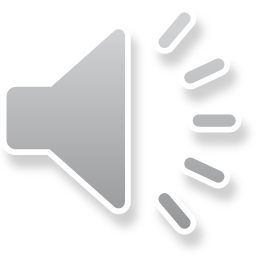 Part 2
30. Jesus Raises a Dead Girl to Life
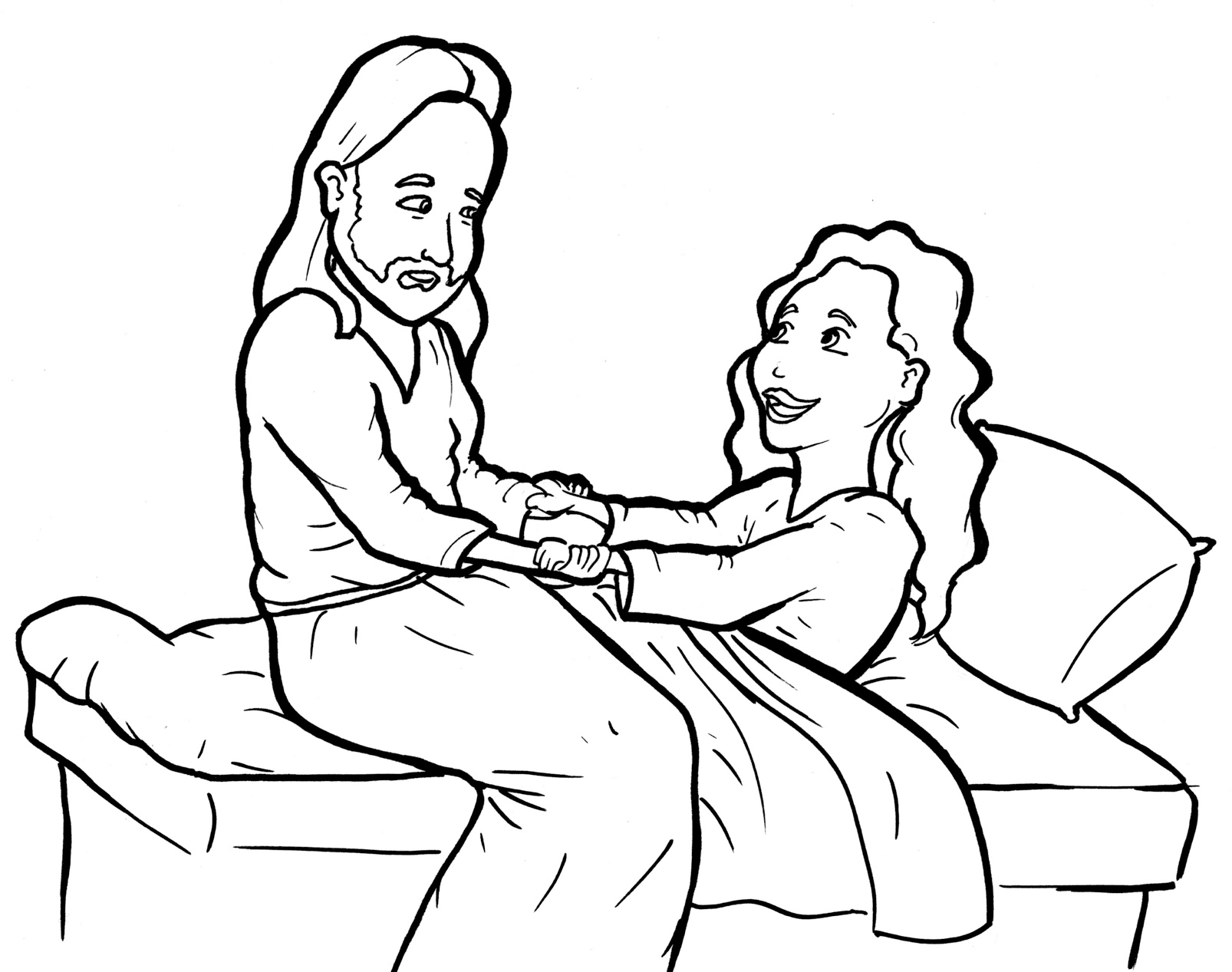 New Words
Rule Breakers
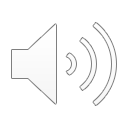 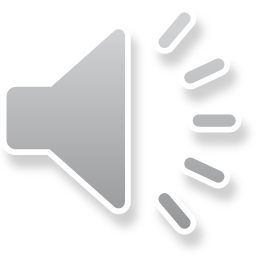 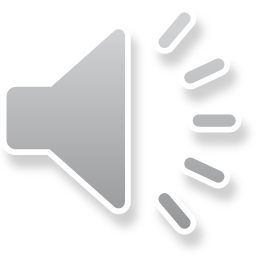 Other Sounds – Soft C
ce, ci, cy make the soft sound
cent
city
fancy
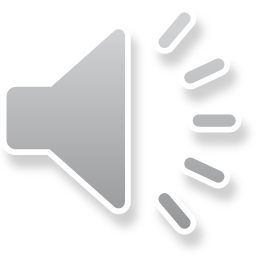 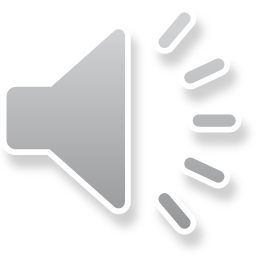 since
face
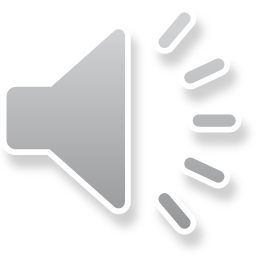 Silent Letters
daughter
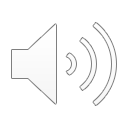 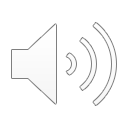 Contractions
The first word stays the same, 
and the apostrophe takes the place 
of the missing letters in the second word.
n’t
do
=
not
do
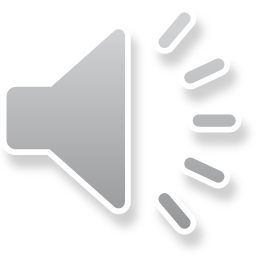 Timing 
Box
Possessives
Jairus’ home
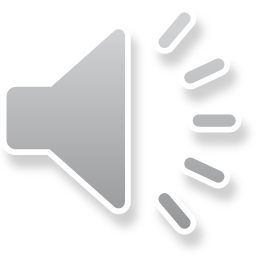 New Words
daughter
Jairus
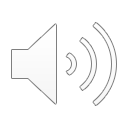 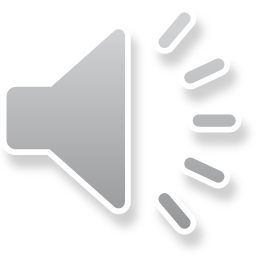 Rule Breakers
Words like these do not follow phonetic patterns.
to
you
said
could
two
f
from
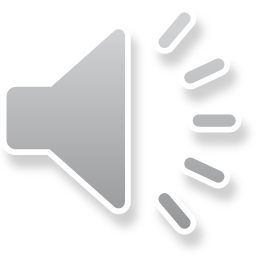 is
of
do
the
to
was
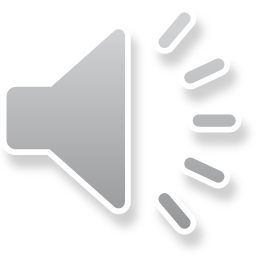 put
your
were
walk
you
only
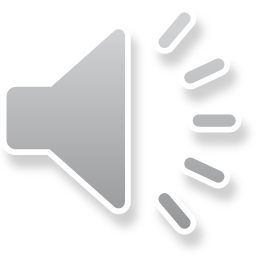 come
father
some
everyone
course
anymore
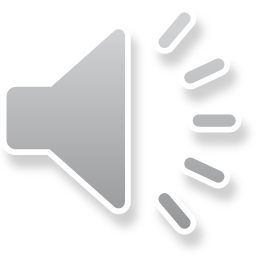 laughed
don’t
live
said
many
they